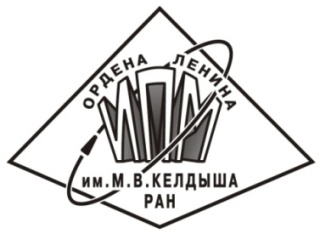 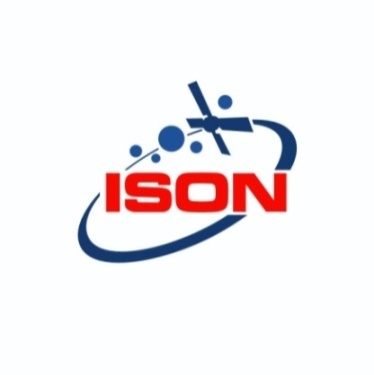 Текущее состояние и планы повышения эффективности сети НСОИ АФН. 
Анализ существующих предложений по развитию измерительных средств АСПОС ОКП и возможностей по их оптимизации.
Молотов И.Е., Боровин Г.К.
Институт прикладной математики им. М.В. Келдыша РАН
Совещание «Текущее состояние функционирования составных частей АСПОС ОКП и предложения по повышению информационной эффективности системы АСПОС ОКП», 26.05.2016 г., Роскосмос, Москва
Информационное наполнение сегмента АСПОС ОКП в ИПМ им. М.В. Келдыша РАН в 2015 г.
За год в ЦСИТО РАН от 74 телескопов было собрано 15,4 миллиона измерений в 2,1 миллионах проводок
 35 телескопов сети НСОИ АФН (из них 8 привлекалось для АСПОС ОКП, 18 по договору с ПАО «МАК «Вымпел» и 4 в составе сети ПАО «МАК «Вымпел»)
 22 телескопа Роскосмоса (4 ЭОП-1, 2 ЭОП-2, 2 ОЭС, РКС + Цейсс-600 в Архызе)
 16 телескопов кооперации ПАО «МАК «Вымпел» (4 ПАО, 8 АНЦ, 4 РАН), используемых для задач оценки космической обстановки
 Измерения позволили поддерживать орбиты для 4100 высокоорбитальных КО (1800 ГСО и 2300 ВЭО)
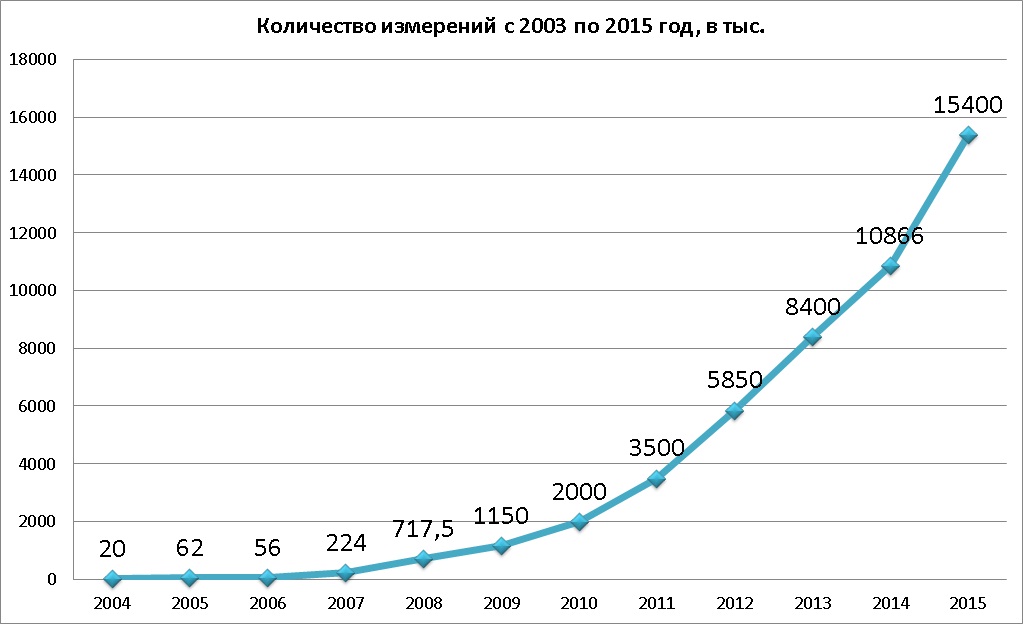 Расположение телескопов, измерения которых собирались ЦСИТО РАН и анализировались в сегменте АСПОС ОКП в ИПМ им. М.В. Келдыша
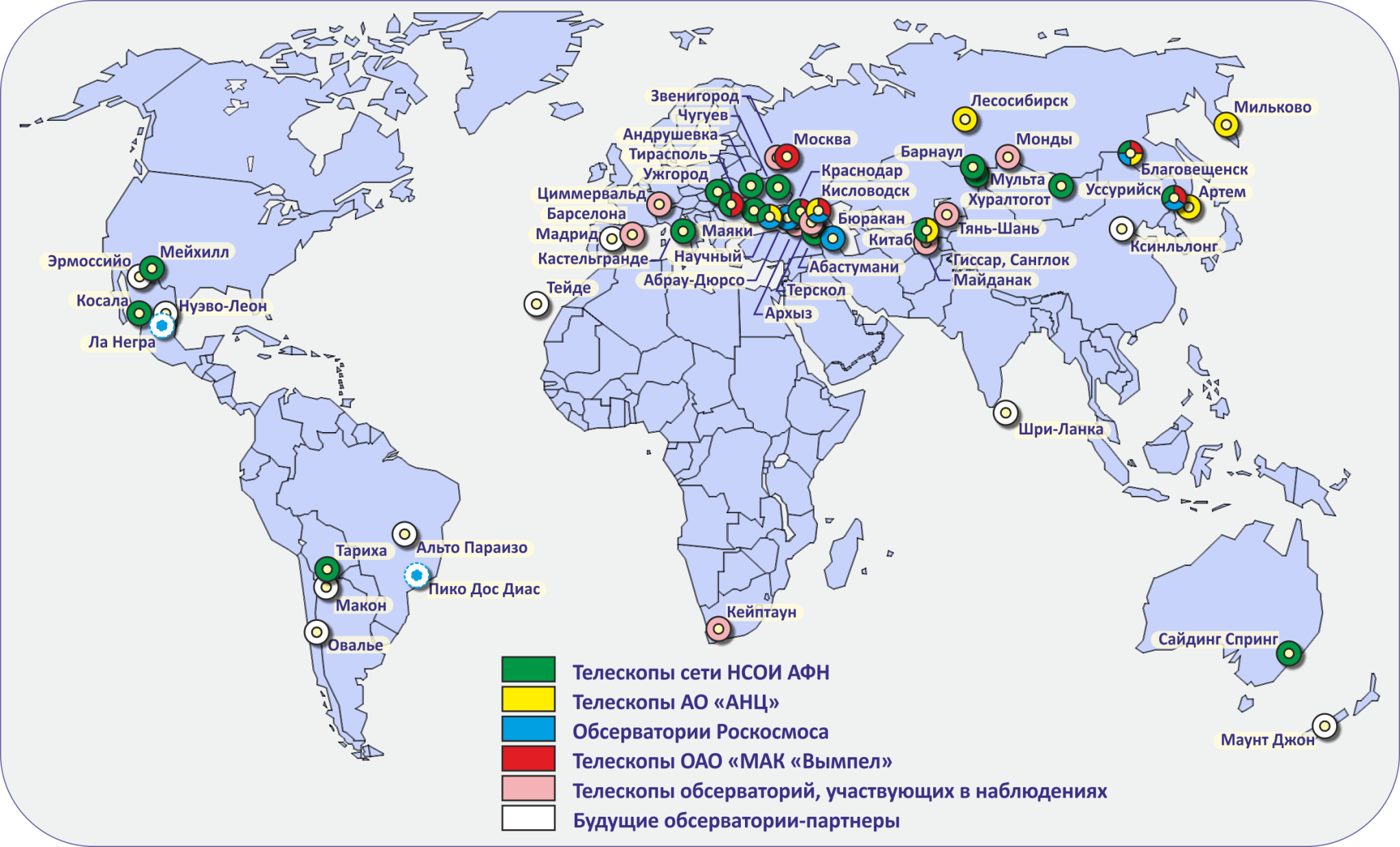 Соотношение производительности различных сегментов телескопов
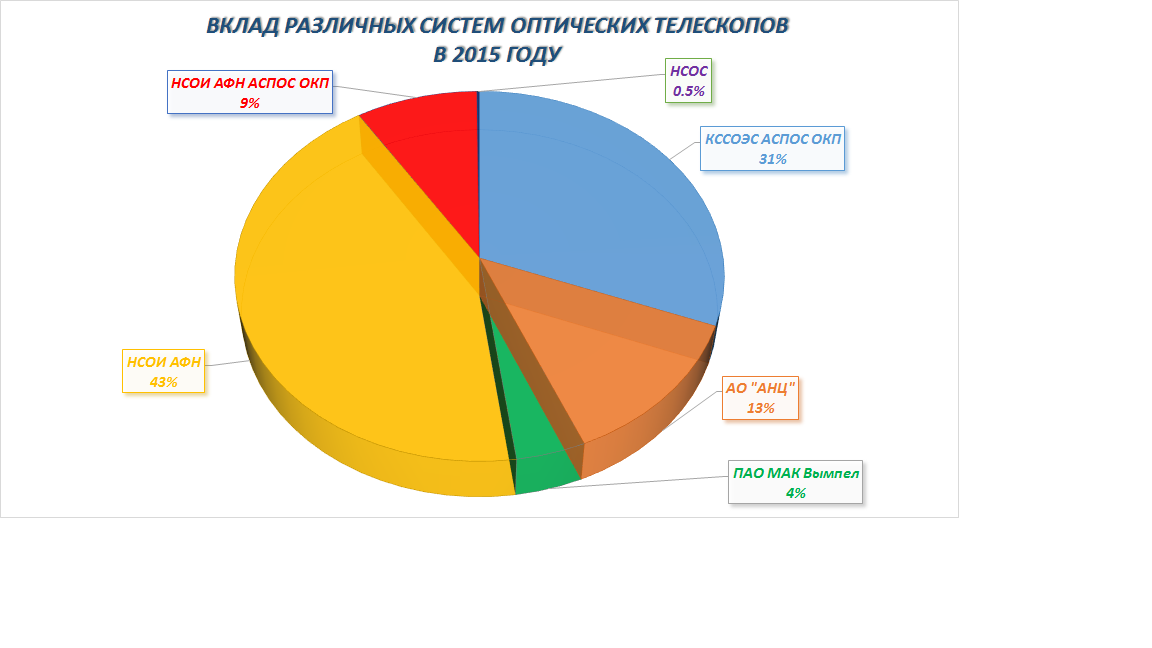 Новости развития сети НСОИ АФН
Новые обсерватории — Мульта (Алтай) и Сайдинг Спринг (Австралия)
 Подписано соглашение с Циммервальдом (Швейцария), идут регулярные обзорные наблюдения
 Создана подсистема из 7-ми телескопов для расширенных обзоров ГСО — в интересах АСПОС ОКП — 18 — 19,2 см телескопы с полем зрения 7х7 градусов позволяют получать в несколько раз более длинные проводки
 Формируется подсистема для высокоточных измерений сближающихся объектов по целеуказаниям
 Подписано соглашение с университетом в Нуэво Леоне, Мексика, построен павильон, на июль запланирована экспедиция ставить телескоп 
 Подготовлен комплект аппаратуры (2х18 см телескоп с полем зрения 14х7 градусов) для вывоза на Макон в Аргентину
 Начато сотрудничество с двумя обсерваториями Казахстана. Проводятся пробные наблюдения на 1-м телескопе на Тянь-Шане, устанавливается 50-см телескоп в Ассы-Тургени. 
 Достигнута договоренность об установке телескопов в Китае, Шри-Ланке, Испании (2 обсерватории), Бразилии, Мексике (2 обсерватории). Ведутся переговоры с Новой Зеландией.
Перекрытие геостационарной орбиты наблюдениями в период с июля 2015 по март 2016 г.
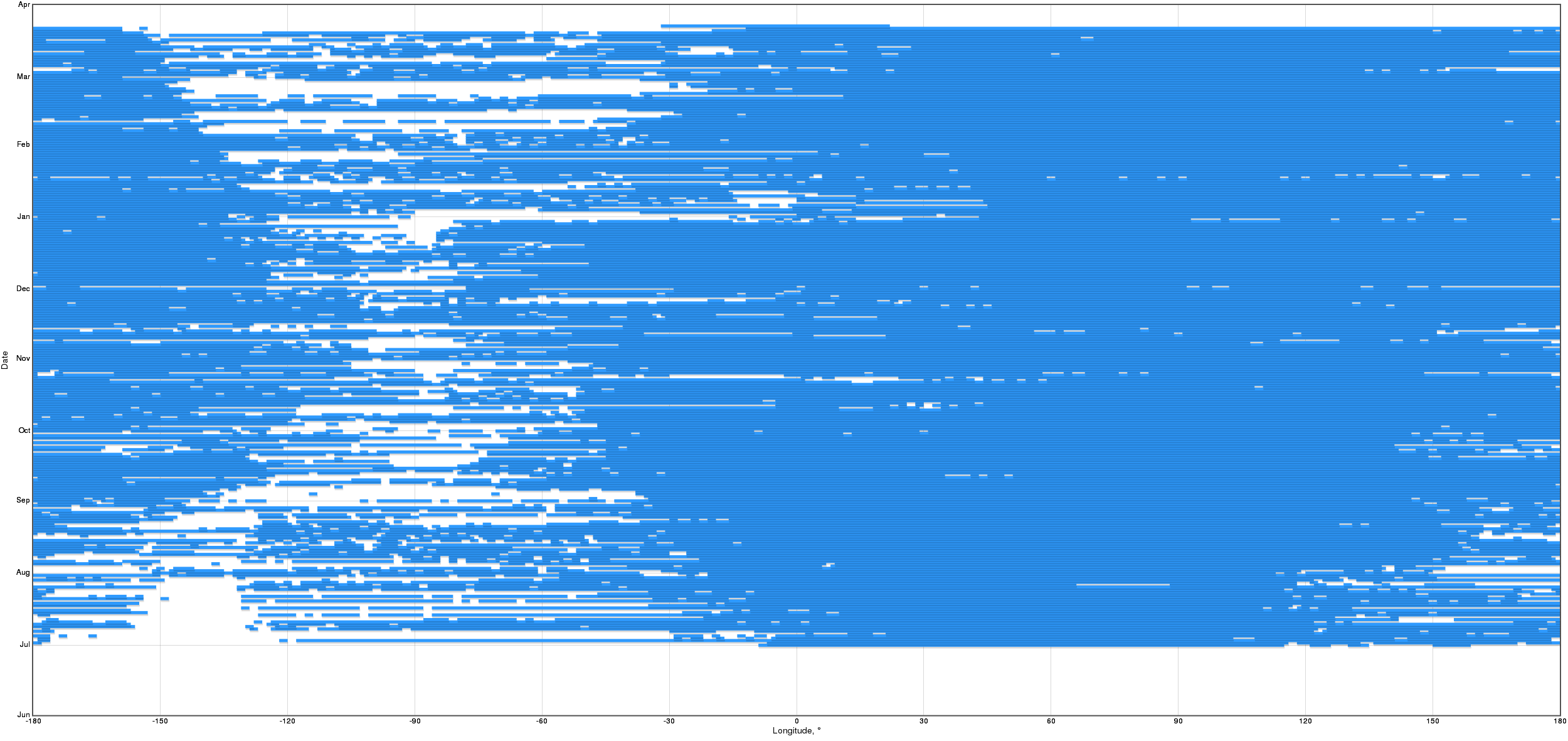 Статистика обнаружений новых КО в 2010 — 2015 гг.
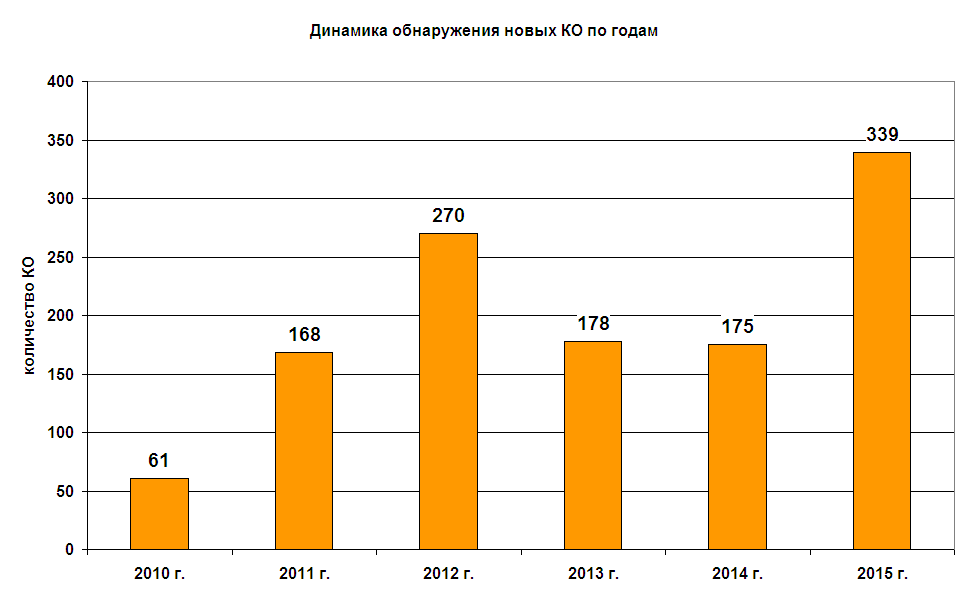 Распределение 1742 объектов без TLE по году последнего наблюдения
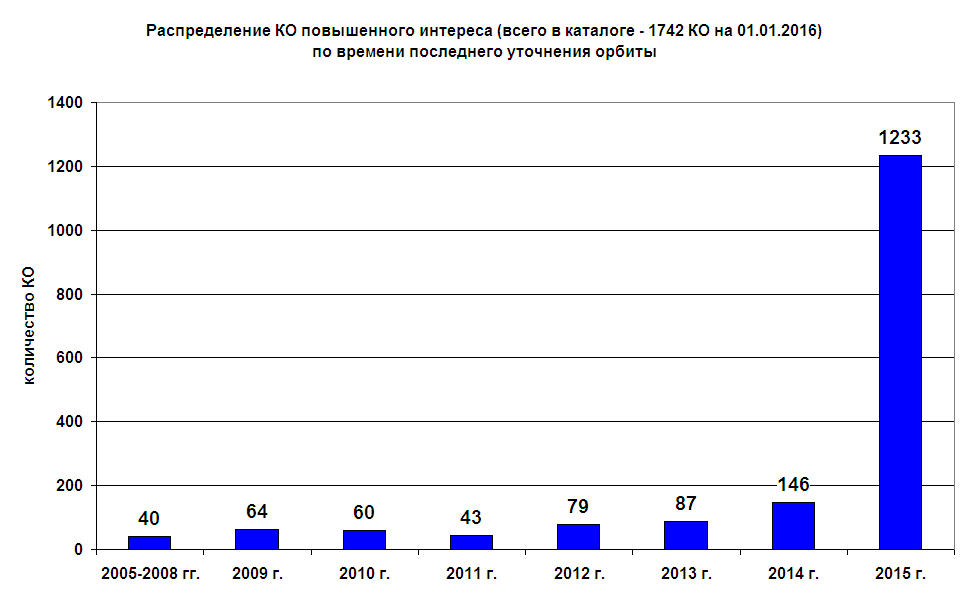 Распределение 1300 объектов космического мусора в области ГСО по периоду и наклонению
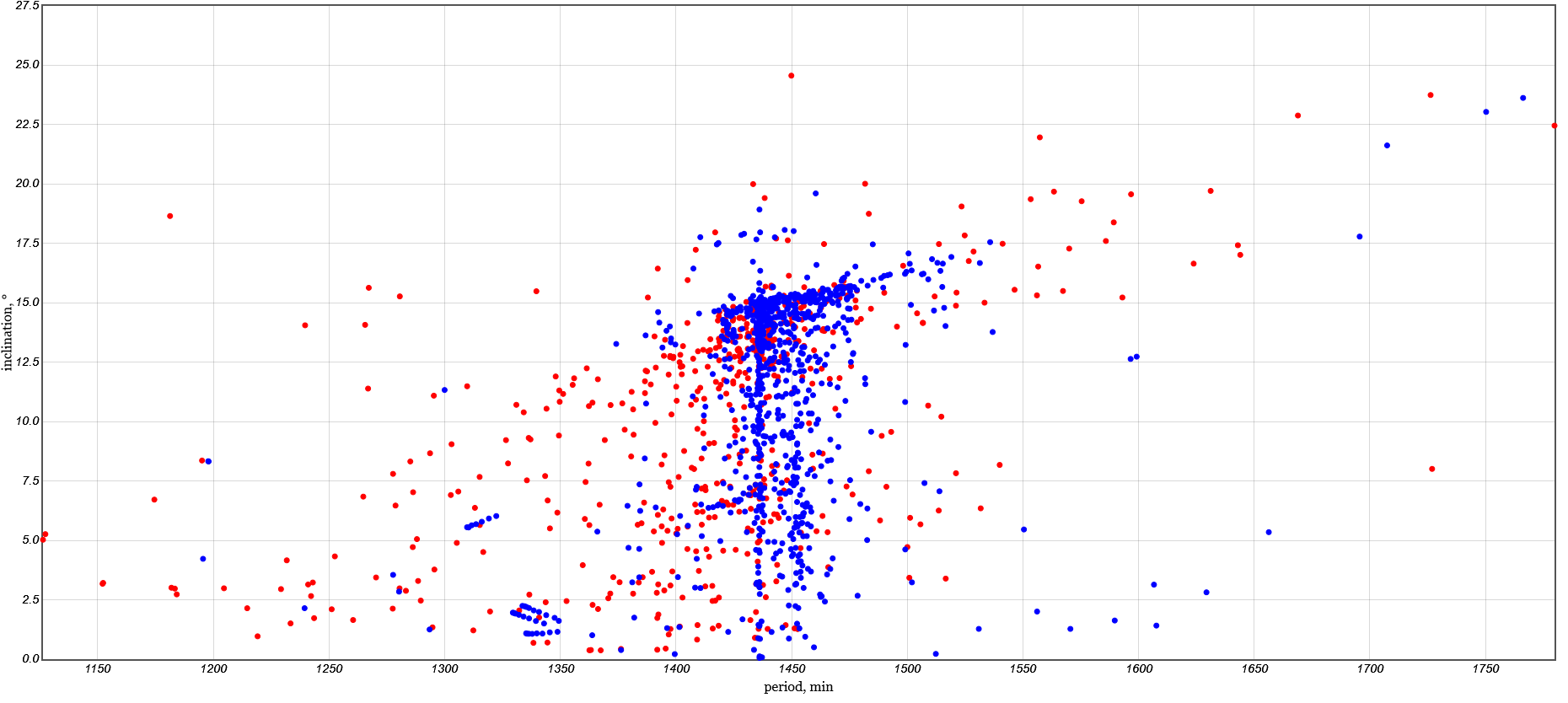 Распределение 1300 объектов космического мусора в области ГСО по эксцентриситету и соотношению площади к массе
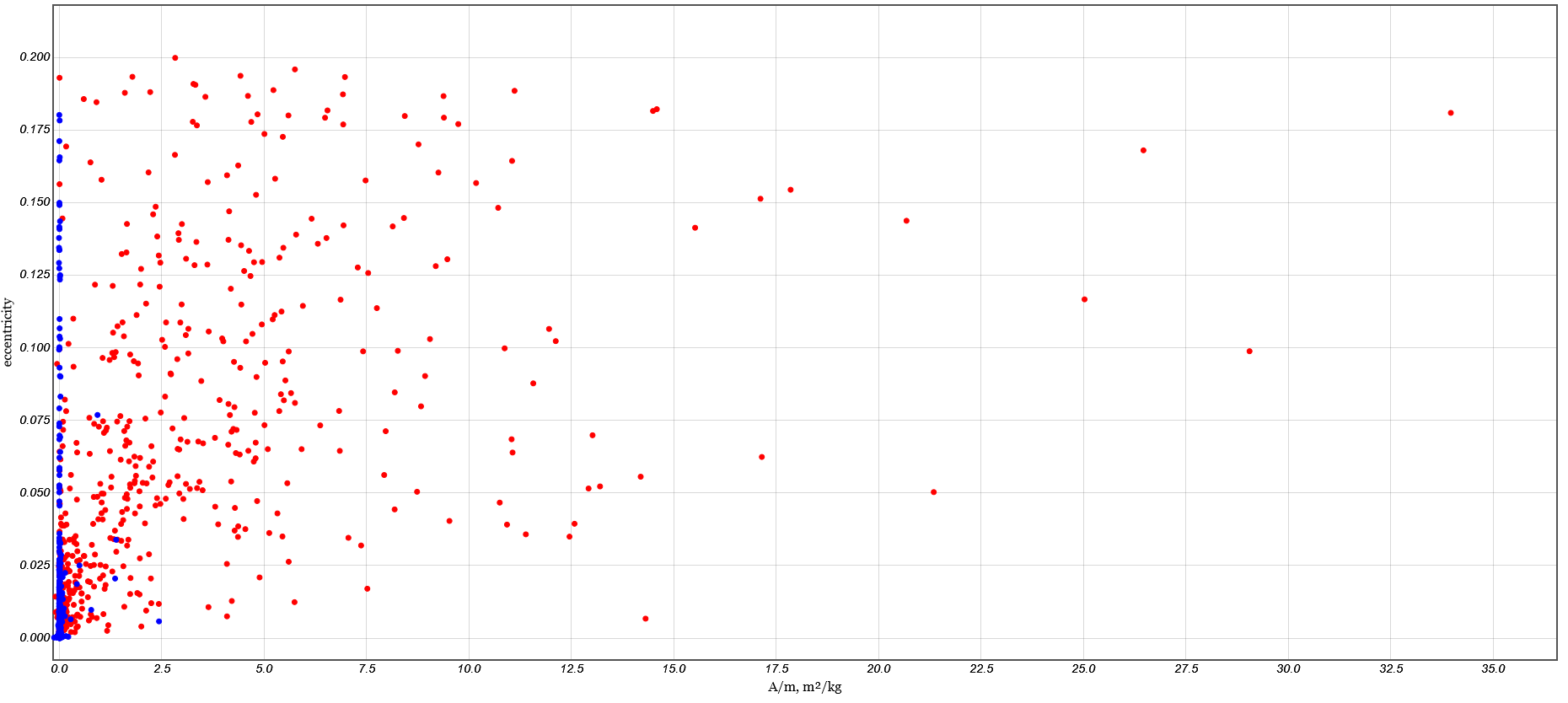 Распределение объектов космического мусора на высокоэллиптических орбитах по эксцентриситету и наклонению
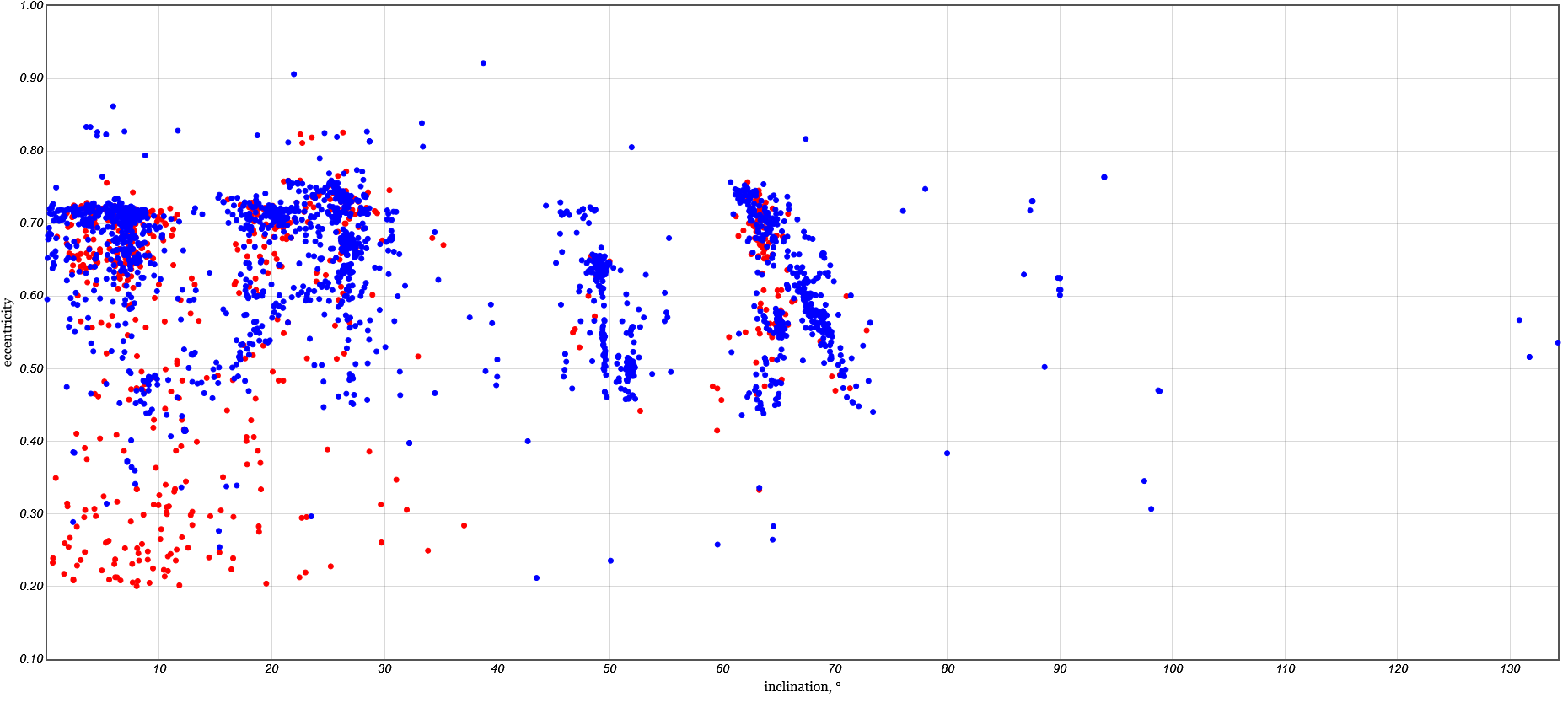 Распределение объектов космического мусора на высокоэллиптических орбитах по эксцентриситету и и соотношению площади к массе
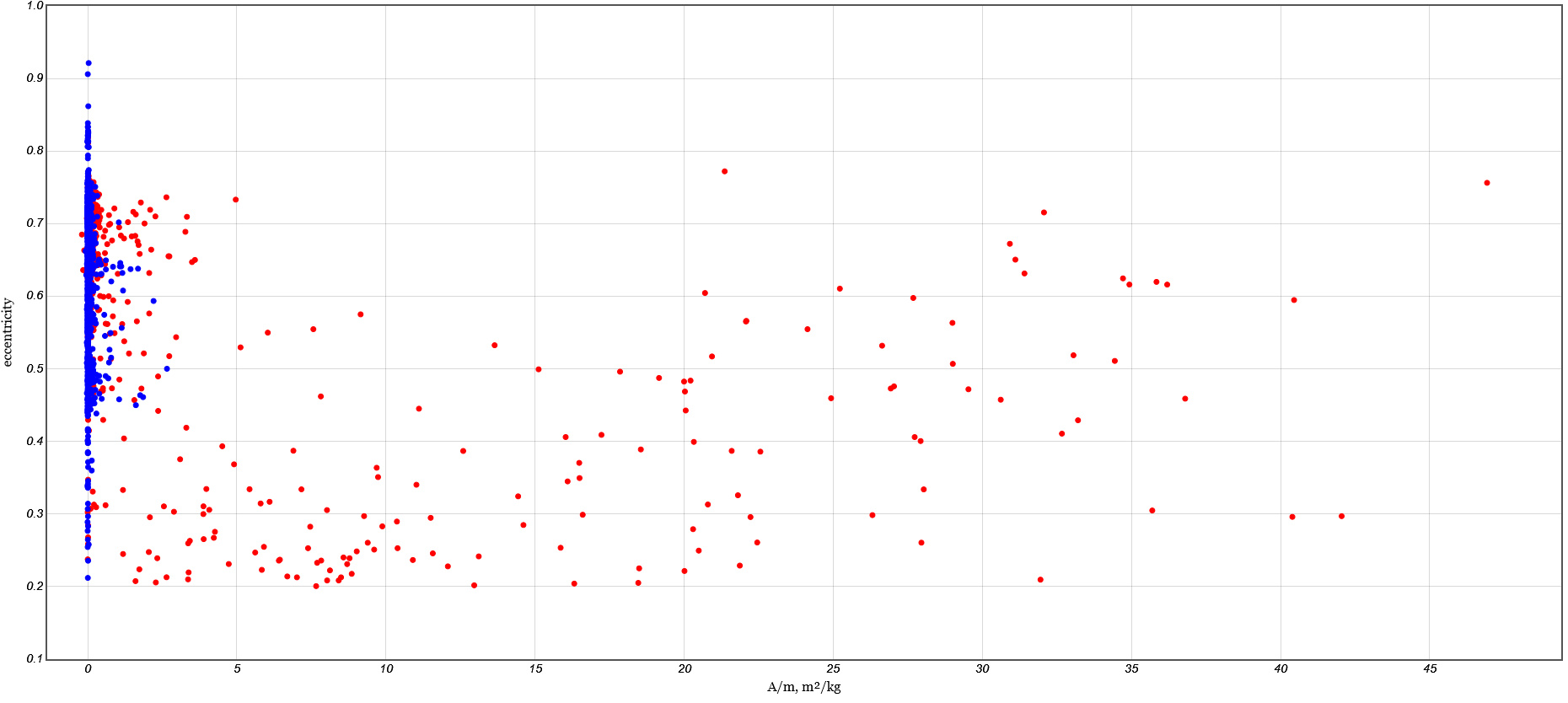 Что не было реализовано
Средства АСПОС ОКП устанавливались с запозданием относительно первоначальных планов, за это время сеть НСОИ АФН успела провести очередной этап развития
 При этом 5 из 6-ти обсерваторий АСПОС ОКП развернуты на территории России — причем в Научном-3 и Кисловодске они установлены попарно
 Уникальные бюраканские телескопы (2,6 м и 1 м) не были дооснащены комплектами оборудования для статистических исследований малоразмерного космического мусора. И, похоже, что и не будут.
 РКС себя не оправдал - никаких данных по состоянию с него не снимается (+ не работает с октября 2015 г.) 
 Средства 4х19,2 см из ЭОП-2 не проводят обзоров ВЭО
 ОЭС-65 и ОЭС-50 работают неэффективно (периодически ОЭС-50 совсем не работает)
Выводы-1
Поток измерительных данных за год  существенно увеличился — на 4,5 млн. измерений  - 31% данных теперь поступает от средств Роскосмоса 
 В зоне положения защищаемых российских КА измерения поступают практически ежедневно — даже в летний период. Неожиданный вывод — попарное размещение ЭОП в России позволяет не размещать средства АСПОС в Южном полушарии 
 В разы увеличилось количество сопровождаемых высокоэллиптических объектов. Но поток данных пока недостаточен. 
 Почти в 2 раза увеличилось количество открываемых фрагментов на высоких орбитах, при этом объекты с большим отношением площади к массе составляют значительную часть высокоорбитальной популяции. Но получаемая для них точность орбитальных прогнозов недостаточна для расчетов опасных сближений. 
 Вывод - сопровождать все фрагменты – нецелесообразно. Но, необходимы обнаружения фактов разрушений и отделения фрагментов.
Анализ существующих предложений по развитию измерительных средств АСПОС ОКП на соответствие имеющимся проблемам
Выводы-2, часть 1
Текущая конфигурация измерительных средств позволяет успешно решать задачи АСПОС ОКП в области ГСО. 
 Идеи, заложенные в комплексы ЭОП-2, базировались на понимании уровня 2010 г. Сейчас становится ясно, что не надо пытаться поддерживать орбиты сотен фрагментов с большим отношением площади к массе – для АСПОСа это вредно. Если и нужны новые комплексы, то только способные массово повысить точность орбит ярких объектов. Производство новых ЭОП-2 нецелесообразно, тем более, что старая производственная кооперация распалась, комплексы будет необходимо проектировать заново. Высокие риски при минимальном полезном выходе. 
 Модернизация ЭОП-1 – полезна. Ограниченное количество 65-см телескопов необходимо для обнаружения разрушений и отделения фрагментов. Производство 65-см телескопов – сохранилось.
Выводы-2, часть 2
Вывозить ЭОП-1 и ЭОП-2 за рубеж нецелесообразно– попарно они обеспечивают необходимый поток измерений даже во время коротких летних ночей.
 РКС – тупиковый путь. 
 Целесообразно установить второй ОЭК ОКМ – в Мексике, например, в обсерватории Ла Негра, где проводилась рекогносцировка. Тогда вместе с комплексом в Пико Дос Диас они обеспечат хорошее долготное перекрытие ГСО полными глубокими обзорами (их поле зрения в 6 раз больше, чем у ОЭК-65). 
 Необходимы средства для получения быстрой фотометрии. Может быть рекомендован заказ 2-х вторых полукомплектов для ОЭК ОКМ с фотометрией до 100 ГЦ.  Они могут быть установлены рядом с ОЭК ОКМ и быть также средством подхвата новых объектов.
Выводы-2, часть 3
Рекомендуется вывезти комплекты оборудования из Бюракана – для установки в Мондах (1,6-м АЗТ-33ВМ, созданный на средства АСПОС ОКП) и в Звенигороде (для испытаний 1-м телескопа комплекса Горизонт)/Терсколе (2-м Цейсс-2000). В этом случае могут быть получены важные данные по ненаблюдаемой малоразмерной фракции космического мусора. 
 Рекомендуется больше привлекать новые зарубежные обсерватории сети НСОИ АФН – это в разы дешевле собственных специализированных средств
 Для повышения эффективности использования ОЭС-50 и ОЭС-65 целесообразно вернуть их в эксплуатацию в ИПМ им. М.В. Келдыша РАН
 Крайне необходима разработка новых комплексов обнаружения объектов на СВО и ВЭО. Проработки в этом направлении уже имеются.